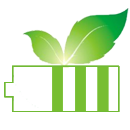 Title Goes Here
Paper ID : 
FES****
Author’s Name/s Goes Here
Affiliations Go Here
Affiliation’s Logo
Goes here if any
Introduction
NOTE:

Please send your poster to the conference committee via e-mail: nefes@academicconf.com or nefes@intergridconf.org before June 10, 2025.  We will print the poster for free and bring it to the conference site. For those who fail to complete the poster by June 10, 2025, please print the poster by yourself and bring it to the Conference Secretariat on the registration day.

Please ensure your paper ID (FES****) is shown correctly on the top of the poster. Best Poster(s) will be awarded with Free Registration to the next year conference.

Presenter is required to stand by his/her poster and communicates with the other participants who are interested in the poster. 

Presenters are responsible for removing their posters after presentation time.
The poster panel is 210 cm (height) ×120 cm (width). The page size of this poster template is 85 cm (Width) × 140 cm (Height). Do not change this page size.  

Use the “copy” and “paste” command to create the correct number of copies of the blue section headers.
Methods
Font: no specific requirements


Font Size:  no specific requirements


Keep body text left-aligned, do not justify text
Conclusions
Graphics / Images
Best Poster(s) will be selected based on the following criteria:

Novelty, originality, and creativity of the work;
Presentation of the work on the poster. Special emphasis will be the presence and explanation of the authors during their designated poster session;
Quality of the poster.
The best type of image files to insert are JPEG or TIFF, JPEG format